FUSÉES ET SATELLITES
Conquête spatiale
Structure d’une fusée
Lancement d’un satellite
Satellite TV
Les principaux satellites météorologiques géostationnaires
Satellite Géostationnaire
Satellite Défilants
Solution pour le futur
Lucas
CONQUÊTE SPATIALE
STRUCTURE D’UNE FUSÉE
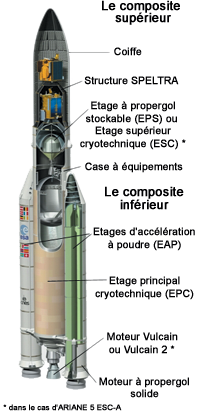 LANCEMENT D’UN SATELLITE
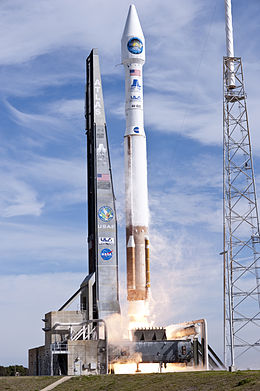 SATELLITE TV
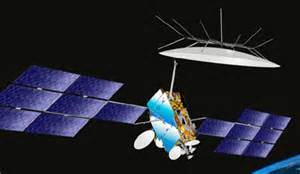 Nom :Eutelsat  10A
Photo
Couverture Europe,Afrique,Moyen-Orient
Descriptif
Lancé le vendredi 3 avril 2009 par une fusée Proton-M Briz-M, le satellite Eutelsat 10A a été construit par Alcatel Alenia Space sur une plateforme Spacebus-4000C4. Il embarque 46 répéteurs en bande KU et 10 répéteurs en bande C.
Eutelsat 10A a été rebaptisé en décembre 2011. Auparavant il s'appellait Eutelsat W2A.
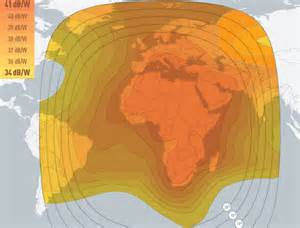 LES PRINCIPAUX SATELLITES MÉTÉOROLOGIQUES GÉOSTATIONNAIRES
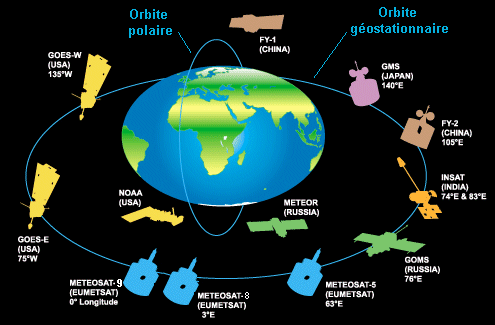 SATELLITES GÉOSTATIONNAIRES
Exemple Meteosat 7
Descriptif
Un satellite géostationnaire est un satellite artificiel qui se trouve sur une orbite géostationnaire. Sur cette orbite le satellite se déplace de manière exactement synchrone avec la planète et reste constamment au-dessus du même point de la surface. Cette caractéristique est très utile pour les télécommunications (satellite de télécommunications) et certaines applications dans le domaine de l'observation de la planète (satellite météorologique, satellite d'alerte avancée) .
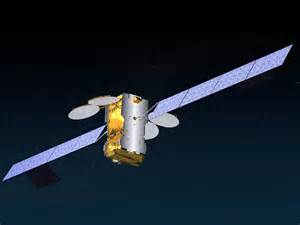 SATELLITES DEFILANTS
Descriptif
Exemple
Le premier satellite météo, Tiros 1, a été lancé par les Américains en 1960. Les images de l'atmosphère qu'il transmettait n'étaient pas vraiment exploitables. Mais, depuis cette date, la technique a beaucoup progressé. Actuellement, il existe deux familles de satellites météorologiques : les défilants et les géostationnaires. L'ensemble de ces satellites permet d'assurer une couverture complète et continue de la planète.
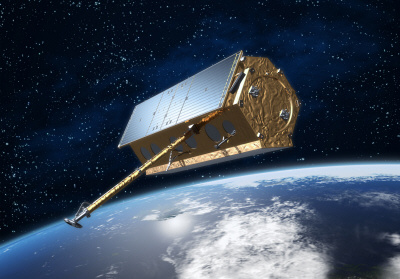 SOLUTION POUR LE FUTUR
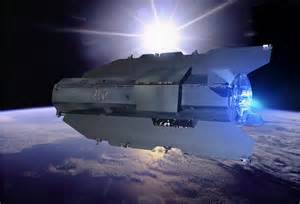